Applying Connectionist Temporal Classification Objective Function to Chinese Mandarin Speech Recognition
Pengrui Wang, Jie Li, Bo Xu
Interactive Digital Media Technology Research Center
Institute of Automation, Chinese Academy of Sciences, Beijing, China
wangpengrui2015@ia.ac.cn
Outline
Intention and work
Brief review  of CTC function and search graphs
Experiments
Summary
Intention and Work
Intention
To improve the CTC-based end-to-end ASR system on Chinese Mandarin  
Whether CTC-trained CD-Phn model match the hybrid CD states model on Chinese Mandarin?
Our Work
Three different level output units characters (Chars), context independent phonemes (CI-Phns), context dependent phonemes (CD-Phns)
Training strategy and posterior normalization
Implement of UniLSTM with row convolution
Review of CTC
In ASR, CTC has the ability to learn the alignments between speech frames and their transcript label sequences
Observation sequence X = (x1，…, x2, …, xT)
Symbol sequence         z = (z1, …, z2, …, zU ) (U≤T)
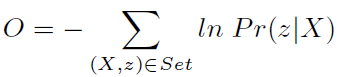 HMM-like model in CTC function ( z = (A,B,B) )
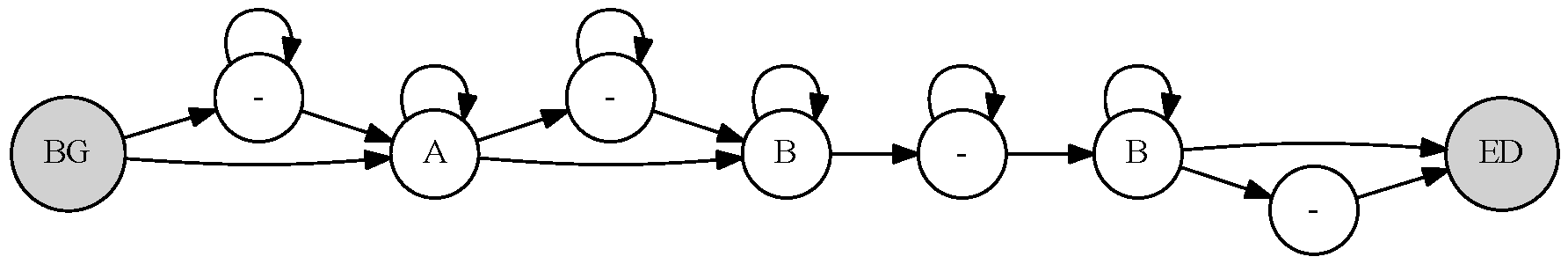 Pr(z|X) is quickly calculated by forward-backward algorithm
WFST in CTC
Three types of the search graphs
Schars     = T ◦ min( det (Ls ◦ G))
SCI-Phns  = T ◦ min( det (Lp ◦ G))
SCD-Phns = T ◦ min( det (C ◦ (Lp ◦ G)))
G: grammar WFST,  Ls: spelling WFST, Lp: phoneme-lexicon WFST, 
C: CD-Phn to CI-Phn WFST
Spelling WFST
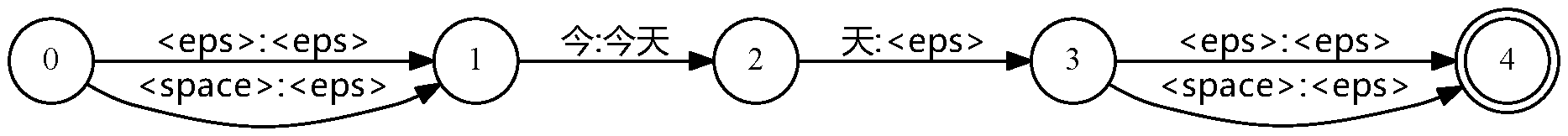 WFST in CTC
Character token WFST
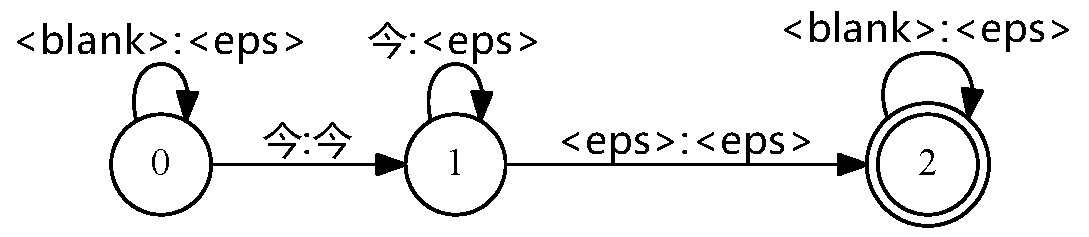 CD-phn token WFST
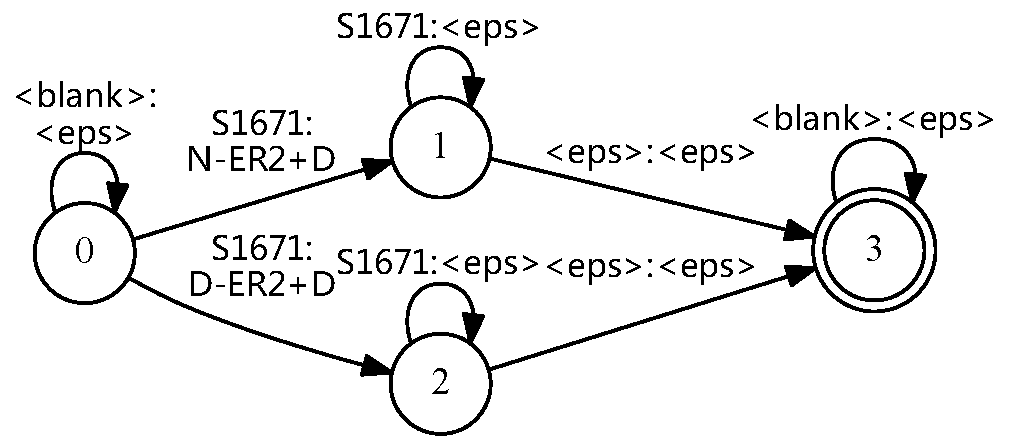 Consume blank labels 
map tied CD-Phns to untied CD-Phns
Experiments
Setup
Feature：40-dimensional (LFB)
LSTM： 3 hidden layers， 800 memory cells
	Max-Norm Regularization（1.0）, 
	limit the gradient （-50， 50）
Corpus: HKUST
Experiments
Learning Rate Adjustment Strategy
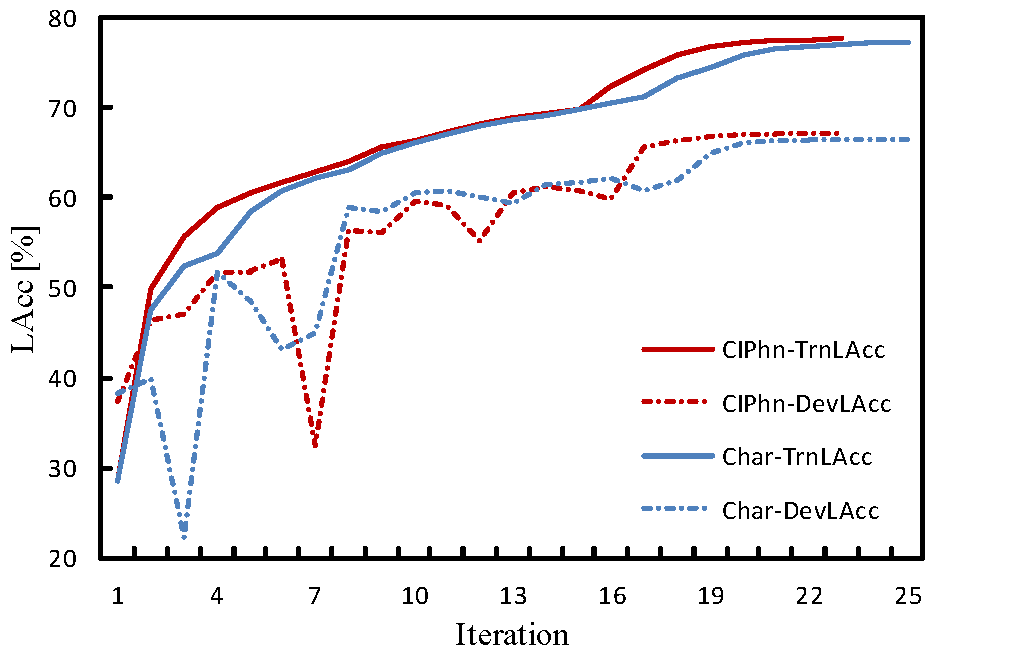 Newbob:
Learning rate is halved whenever label accuracy drops. LAcc=1-LER （label error rate）
Possible reason:
development set has little ability to represent training set using CTC
Solution
Using “Newbob-Trn”, so that  model can be trained more sufficiently
Experiments
Blank Label Prior Cost
A decoder is better to satisfy del ≈ 2 * ins
Blank label prior is large
Experiments
Baseline (Hybrid model)
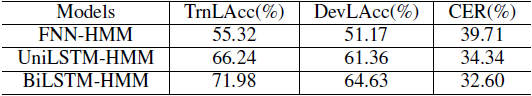 This work
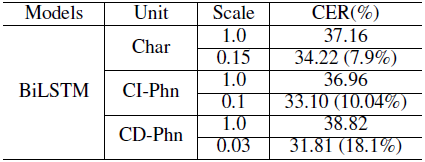 Char model (end-to-end) performs well
CD-Phns model outperforms hybrid CD states model
Experiments
UniLSTM with row convolution
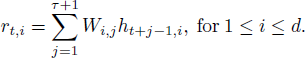 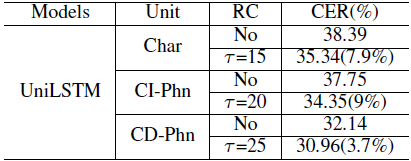 Three output units all have performance gain
UniLSTM-RC model even match BiLSTM model
It is useful for online recognition system
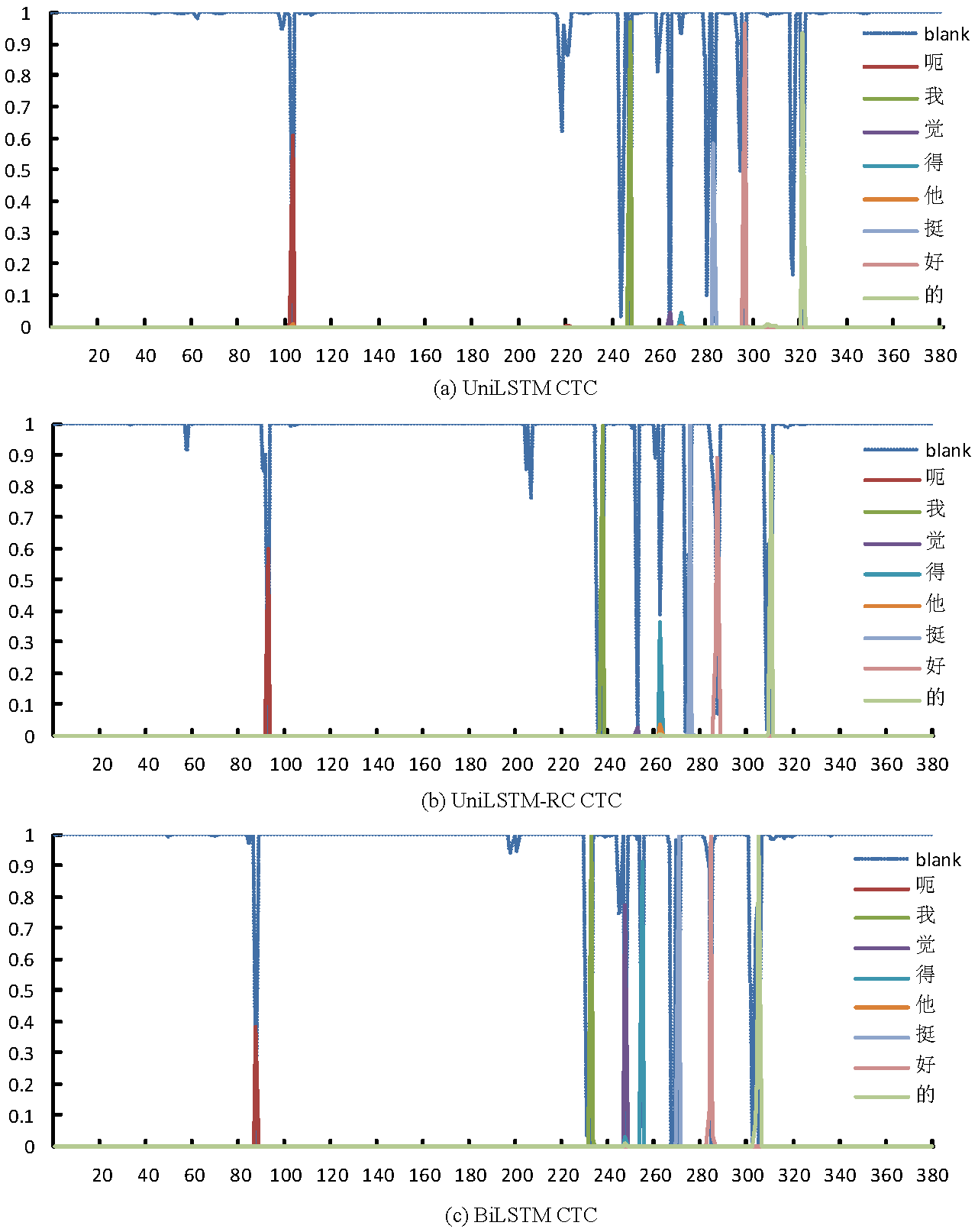 Summary
Three different level output units are explored: Chars, CI-Phns and CD-Phns

Improve the training strategy and posterior normalization
Propose Newbob-Trn strategy to make training stable and adequate
Add extra cost on blank label prior when decoding

Establish the CTC-trained UniLSTM-RC model which ensures the real-time requirement of a online system, meanwhile, brings performance gain compared with UniLSTM model